BENEFITS OF TRUSTS & ADVANCED DIRECTIVES
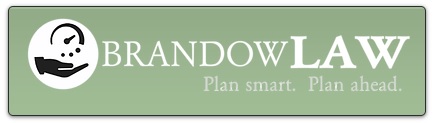 by Regina Brandow
Able to make decisions for self at age 18?
Able to make medical decisions?
Health Care Proxy
Financial, including banking?
Power of Attorney
Guardianship
Court time and $ expense
Probate
Probate is the process of proving that the Will is valid (legally acceptable). During probate, the Will must be proved to the satisfaction of the Court that it's the Last Will and Testament of the person who died.
When a person dies in New York, their estate must be managed and distributed as stated in the will. This isn’t something that can wait until the grieving process has been completed, but it must be handled in a timely manner.
The estate must be brought before the court in what is known as the probate process. New York has its own statutes for how probate is to be handled. Anyone involved in the estate should have a basic understanding of this process and what it entails.
Probate is necessary for estates in New York. It is the process by which those assets are transferred to the heirs. State probate laws provide guidance and requirements for how it is accomplished.
Executor
What is an Executor? An executor is the person in charge of managing a deceased person's estate. An executor is nominated in a Will. If a person dies without doing a Will, the person in charge of the estate is called the administrator.
Yes, a person acting as the executor may receive compensation for their time as well as being reimbursed for any expenses they incur as they do their job. This may include the cost of travel to where an asset is located or hiring an accountant or appraiser to help with the estate.
Compensation per statute:
The executor is allowed payment based on a commission for the value of the estate.
5 percent of the first $100,000
4 percent for the amount between $100,000 and $300,000
3 percent for the amount between $300,001 and $1 million
2.5 percent for the amount above $1 million to $4 million
2 percent for any extra above $4 million
Ways to Avoid Probate
Probate can cost time & $ and anyone can leave an estate, strategies to avoid probate:
Add joint name for convenience accounts
Problem is individual – subject to temptation, mental health, entitlement
TOD/POD/Beneficiary – can change them and confirm receipt
Idea - Set up a Trust
TRUSTS
It is possible to avoid taking an estate through probate in New York. To accomplish this, you must plan ahead and create a trust to hold the estate and all its assets. With a trust, the owner can still manage their assets until their death. At that point, the beneficiary of the trust will receive the entire estate without going through probate.
Revocable - A living trust in New York allows you to place your asset into a trust but still use them during your lifetime. Your beneficiaries inherit them after your death. A revocable living trust (sometimes known as an inter vivos trust) provides many advantages that may make it a desirable part of your estate planning process. 
Irrevocable - When we talk about the irrevocable trust it means that it is an agreement of a permanent nature. That means that the assets that go into the trust are outside the control of anyone other than the trustee. This type of trust is generally used to protect loved ones who are named as beneficiaries in the document.
ELDER LAW
In a nutshell -- Long-term care planning
According to the American Bar Association, elder law as a practice area is more about meeting the needs of a particular type of client rather than practicing in a particular area of law. Older adults often have specific legal needs in a variety of areas that are unique to people of a certain age, and no two clients are the same. It is the practice committed to meeting our clients’ needs, whatever they may be. We look at the totality of each case and provide representation regarding immediate, active disputes as well as advice about long-term health care and estate planning.
PREVAILING IDEAS/APPROACH
Individualized and collaborative approach centered on the unique individual
Not in a vacuum/advocate

BrandowLaw works with you, your financial planner, your accountant, and designated loved ones.
PLANNING INVOLVES
Variety of legal matters on a regular basis, including the following:
Health care coverage
Financial elder abuse
Social security benefits
Special needs planning
Guardianship
Estate tax
Home health aides
Will contests

Trust formation
Estate Administration & Probate
Special education law
Estate planning
Nursing home admission
Medicaid eligibility planning
Special needs trust formation
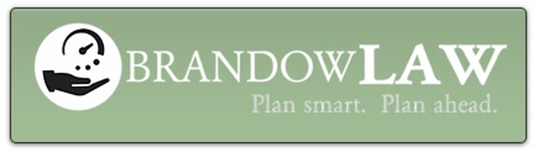 www.BrandowLaw.com 
View our Videos & Call for courtesy introductory call with an attorney
631.675.2540